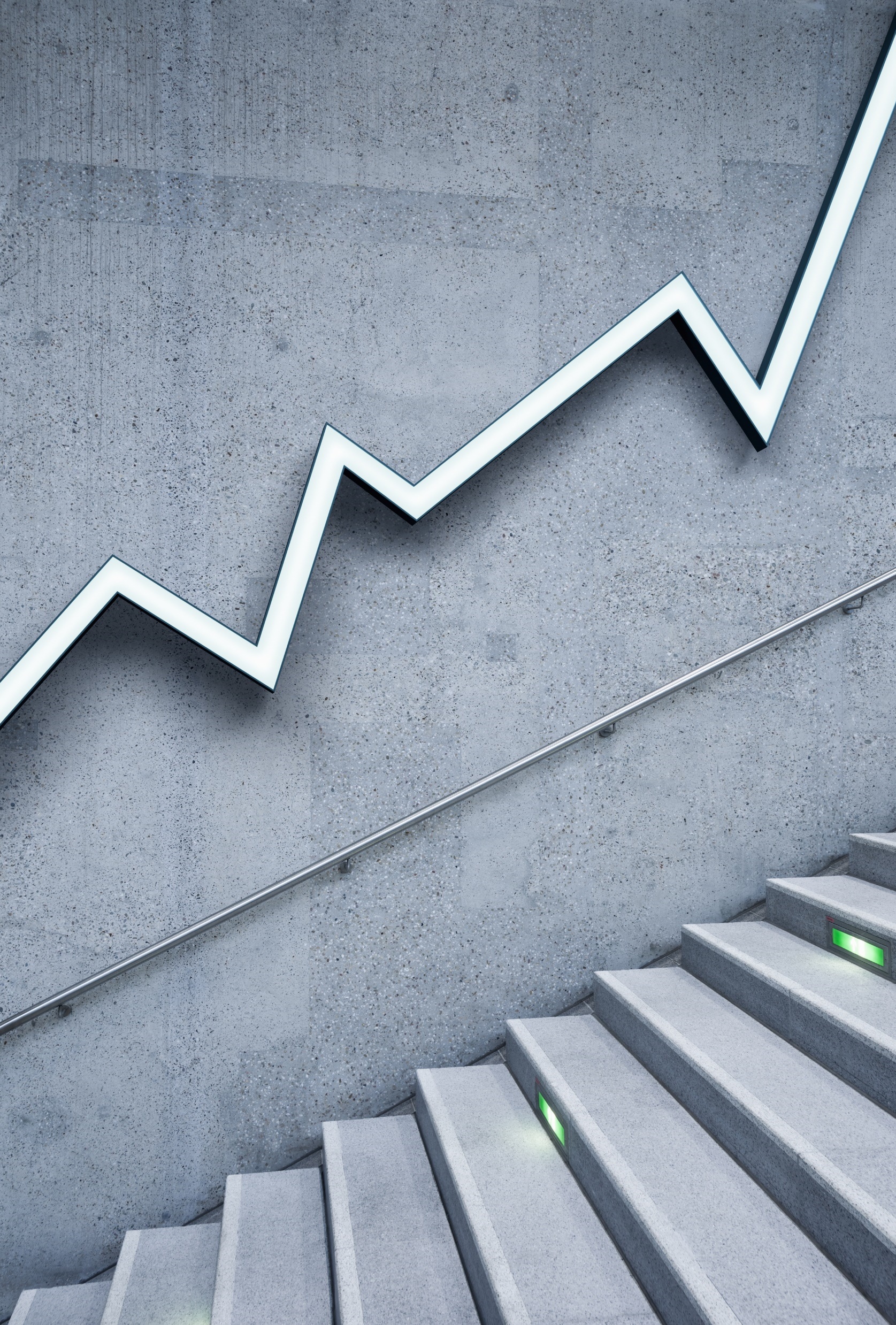 Staat und Finanzen
Dominik Haberfellner
Bildung oder Interessenpolitik
„Bildung ist der beste Anlageschutz!“ (CEO der Wiener Börse)

 Finanzbildung als Werbung für die Finanzindustrie

 durch schulisches Halbwissen die Hemmschwelle zum Investierens abbauen
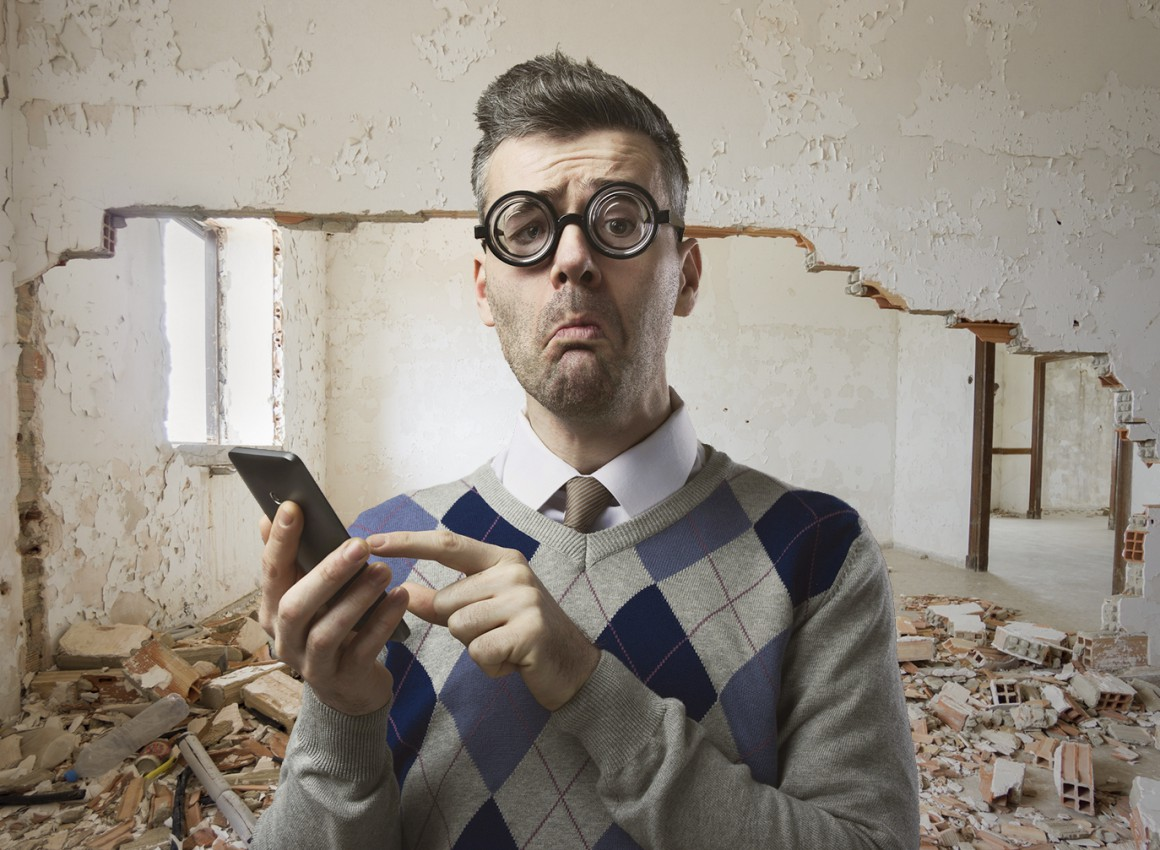 27.04.2023
Finanzbildung als Chance?
Überregulierung des Finanzmarktes?

Denken nützt zwar hilft aber wenig

Informationsasymmetrie kann nicht ausgeglichen werden
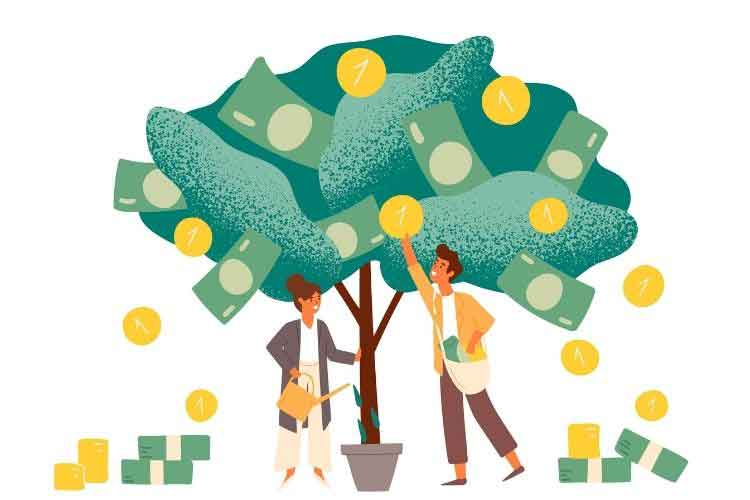 27.04.2023
Privatsache oder Politikum
Finanzwesen und Staat lassen sich nicht getrennt betrachten

Finanzbildung braucht politische Kontextualisierung

To big to Fail
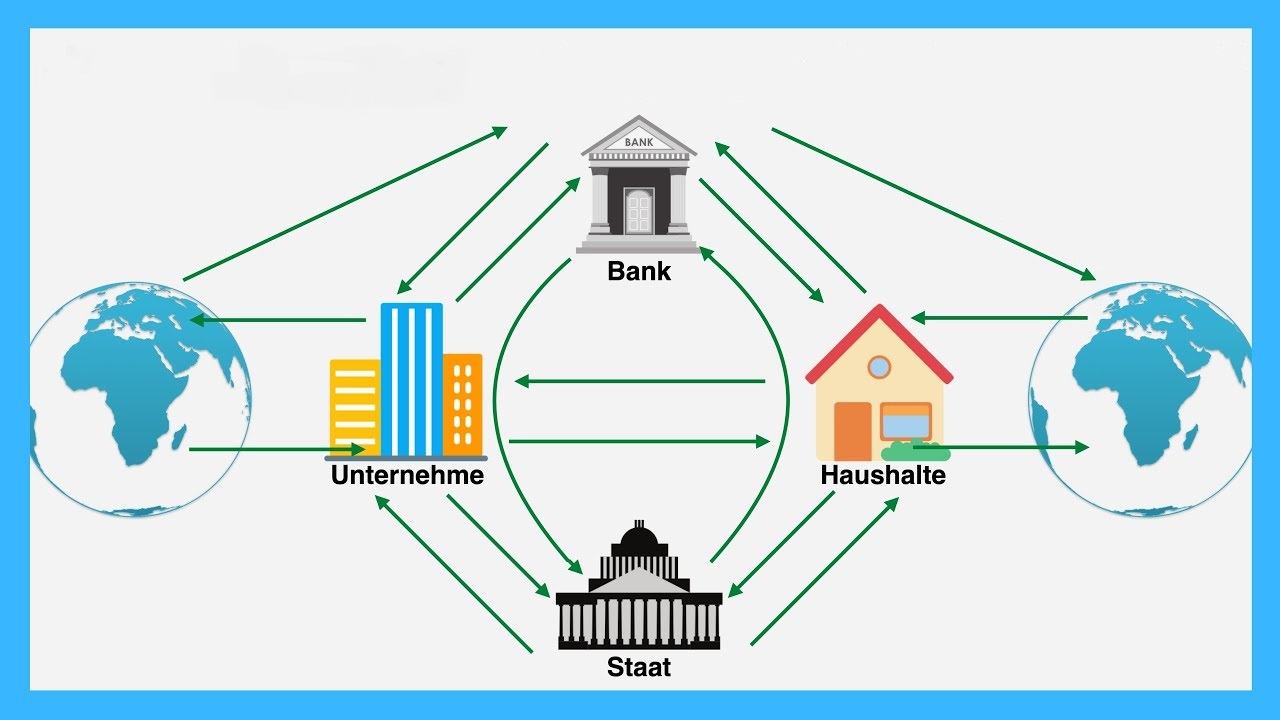 27.04.2023
Was soll Finanzbildung leisten?
Reflektiertes Aufeinandersetzen mit der Finanzindustrie
Die Menschen nicht zu Miniinvestoren umerziehen 

Befähigen am politischen Diskurs zu partizipieren
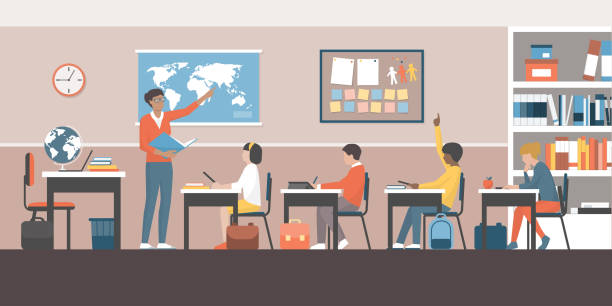 27.04.2023
Wirtschaft Vs Bildung Das Verhalten oder die Verhältnisse ändern?
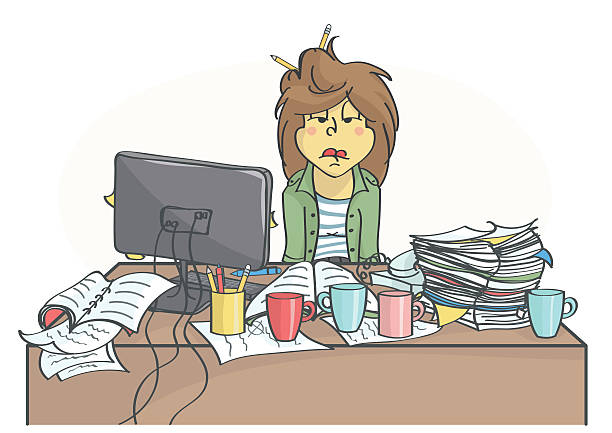 „Gerade jüngere Arbeitnehmer müssen sich mit unterschiedlichen Anforderungen auseinandersetzen. Häufig müssen sie sich nicht nur an die Neuen Technologien, sondern an die Gegebenheiten des Arbeitsmarktes anpassen.“
Schulbuch Praxis Wirtschaft
 Naturalisierung der Gegebenheiten
27.04.2023
Bildung als Freiheit im Denken und Handeln
Reflektierte Bildung versus funktionalistischer Bildung  (Aufklärung - Anpassung)
Freiheit der Personen fordert Freiheit im Denken
Sozialökonomische Bildung ist wissenschaftsorientierte, nicht wirtschaftsorientierte Bildung
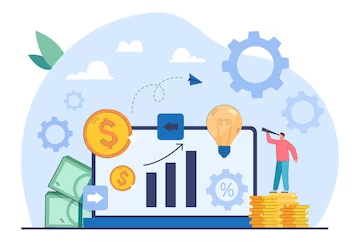 27.04.2023
Danke für die Aufmerksamkeit
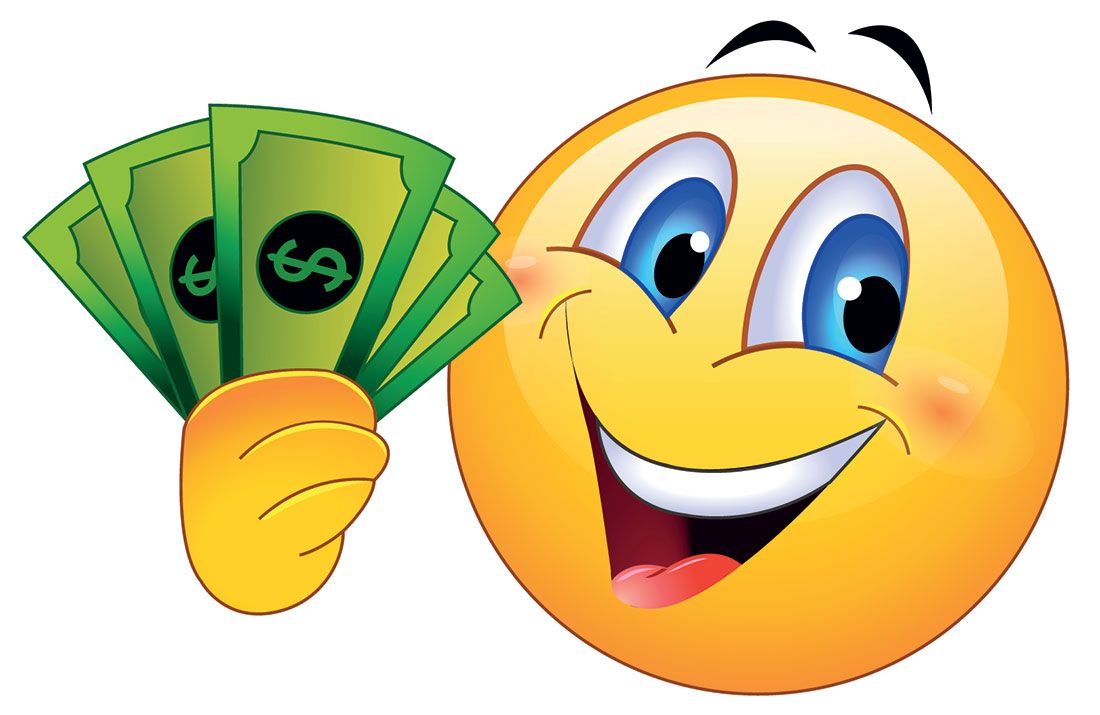 27.04.2023